Активний, ємнісний та індуктивний опори в колі змінного струму
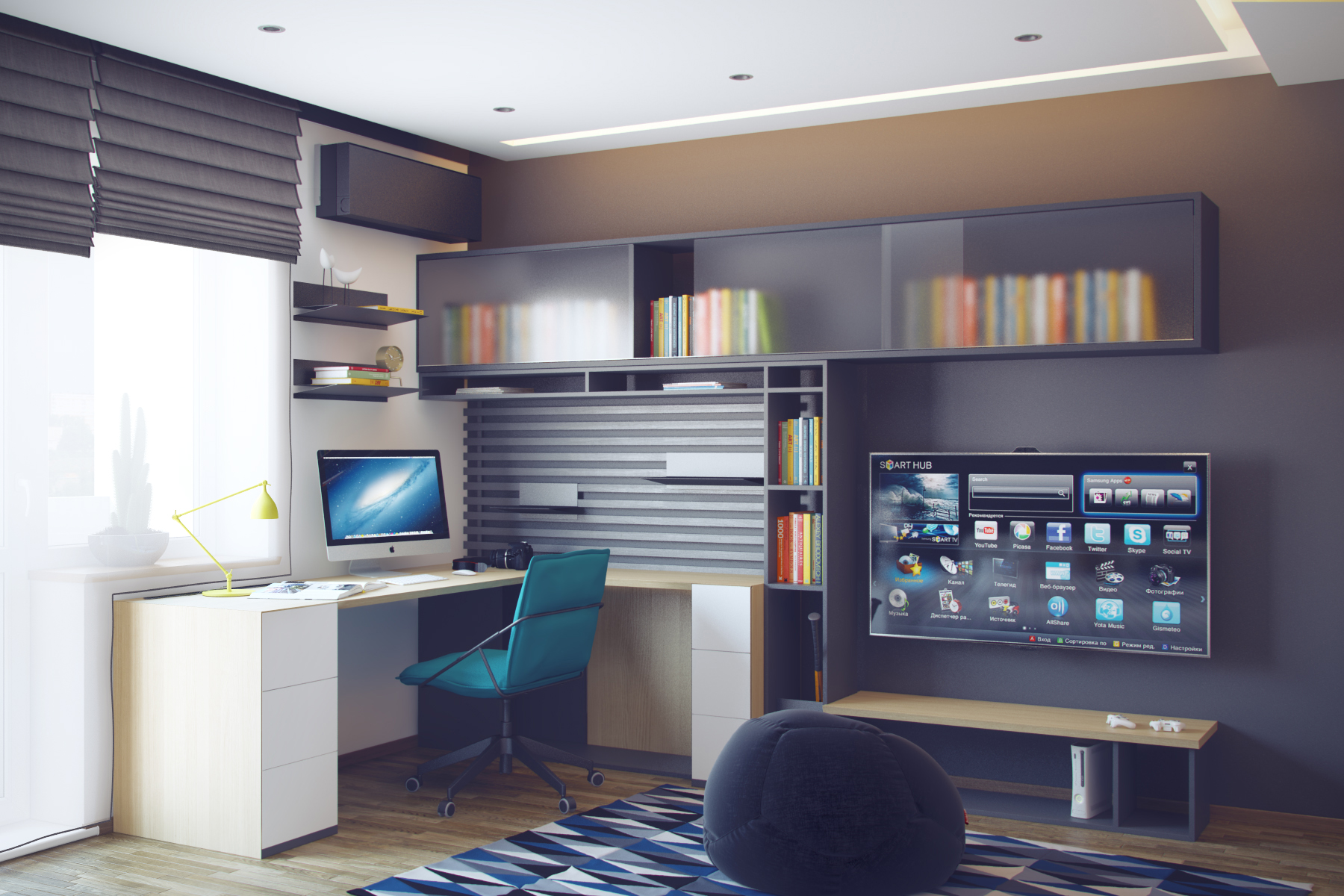 Проблемні питання
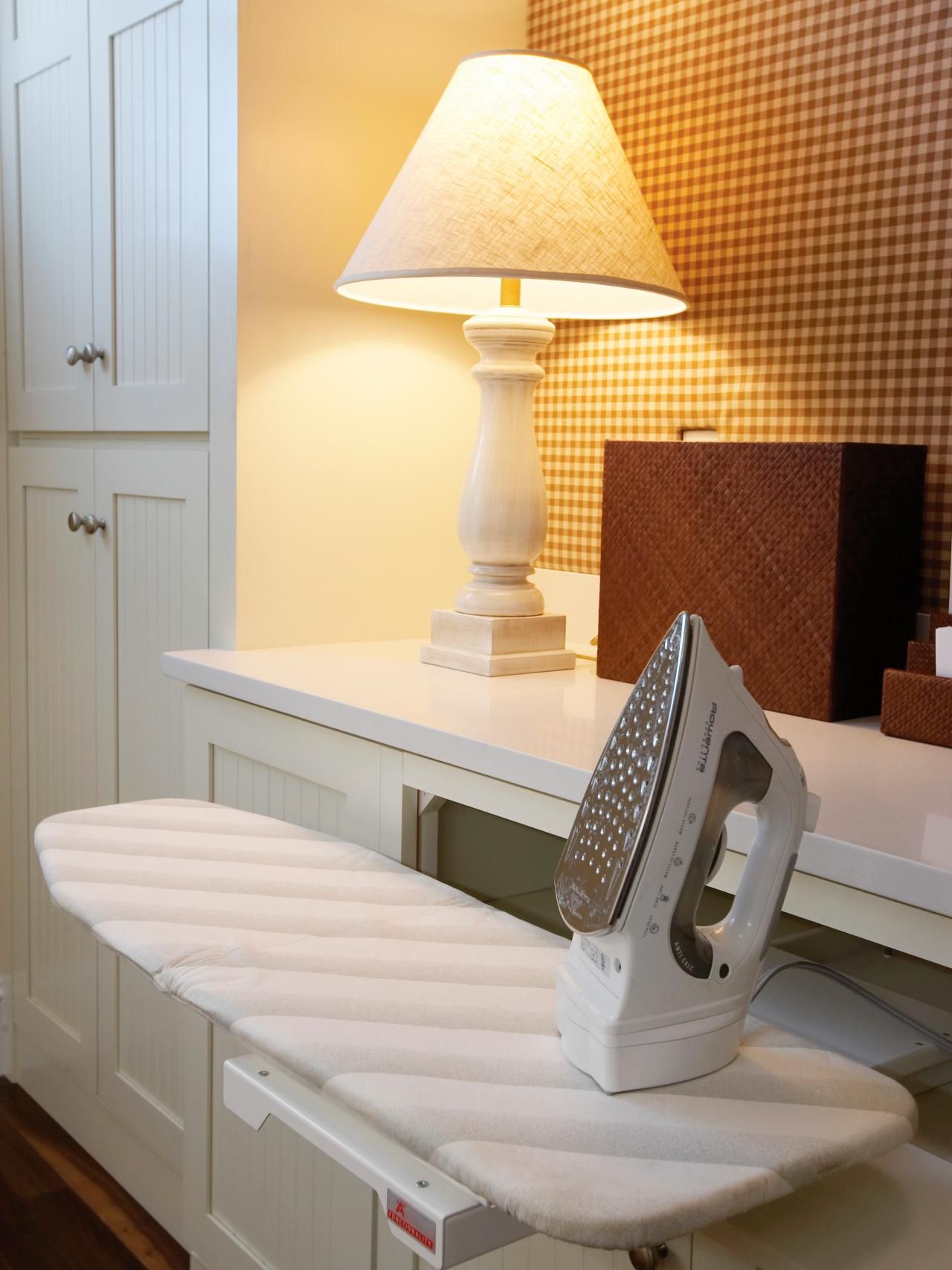 Миттєві значення напруги та сили змінного струму безперервно змінюються
Чому ж тоді ми кажемо, наприклад:
«Сила струму в спіралі електричної лампи 0,27 А»
«Напруга на нагрівальному елементі праски 220 В»
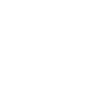 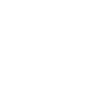 Активний опір
Види опорів 
(у колах змінного струму):
Активний опір
Реактивний опір
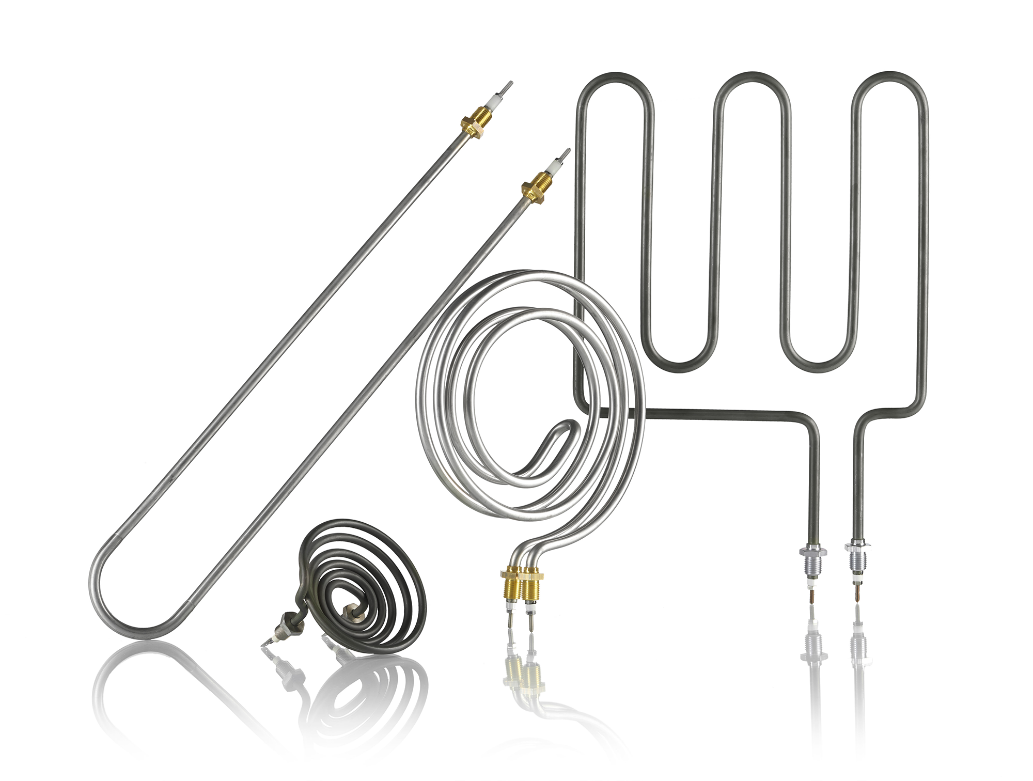 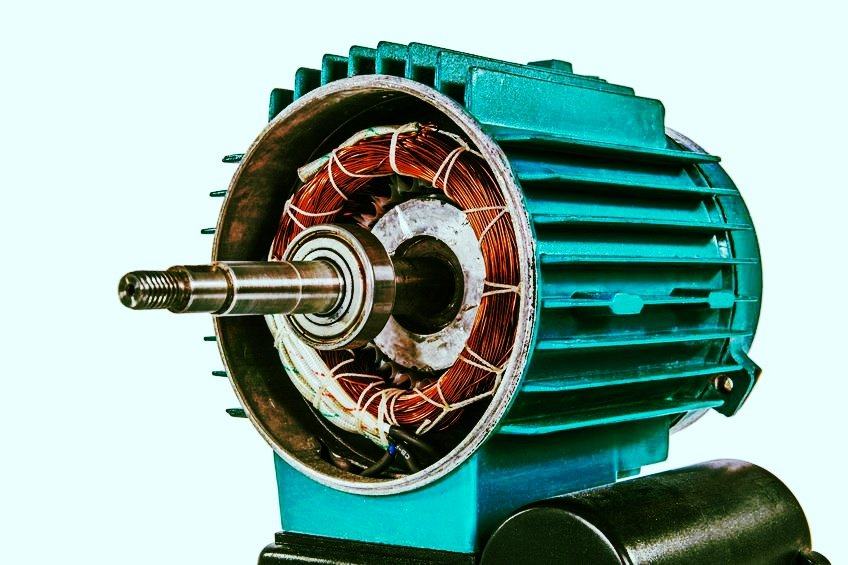 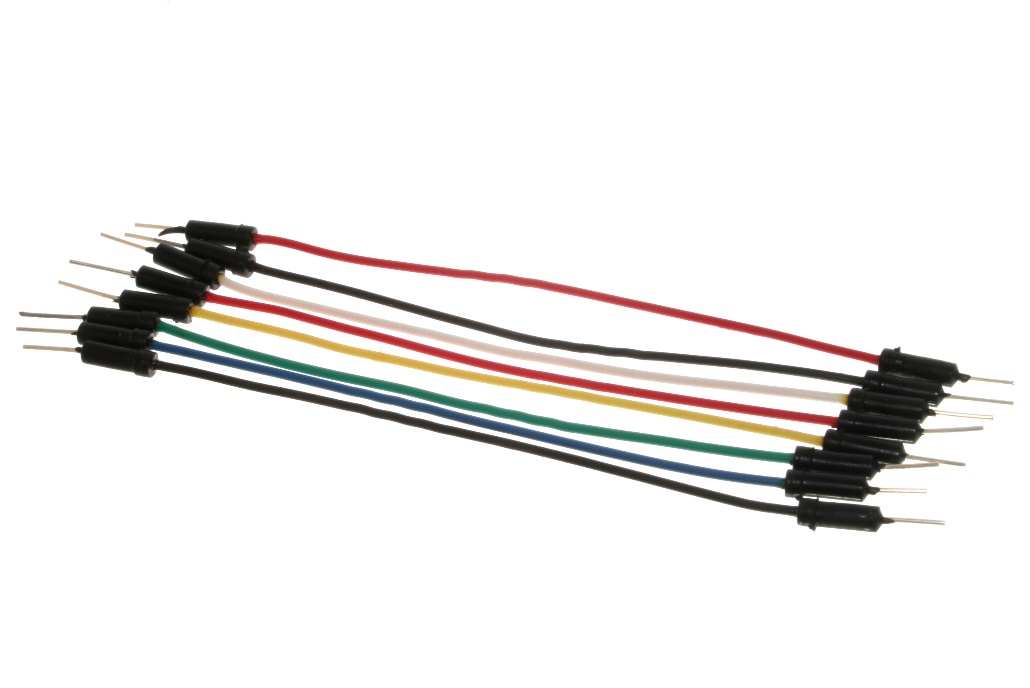 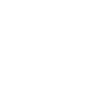 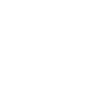 З’єднувальні проводи
Нагрівальні елементи
Обмотка двигуна
Активний опір
Напруга на виході джерела змінного струму змінюється за гармонічним законом:
Згідно із законом Ома сила струму в колі теж змінюється гармонічно:
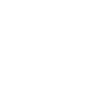 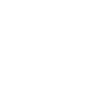 Активний опір
В елементах електричного кола, що мають тільки активний опір, коливання сили струму і напруги збігаються за фазою
Яке значення (миттєве, середнє, діюче) сили струму або напруги прийняли для характеристики цього струму?
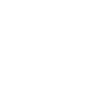 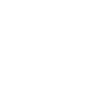 Діючі значення сили струму і напруги
Змінний струм
Постійний струм
Пересуваючи повзунок реостата, слід домогтися, щоб яскравість світіння обох ламп була однаковою
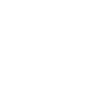 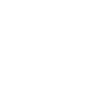 Діючі значення сили струму і напруги
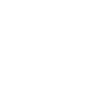 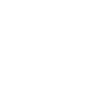 Діючі значення сили струму і напруги
Потужність постійного струму
Миттєва потужність змінного струму:
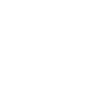 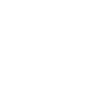 Діючі значення сили струму і напруги
Із графіка бачимо:
Ми знаємо:
Діюче значення сили змінного струму:
Діюче значення змінної напруги:
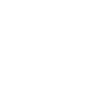 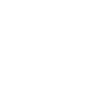 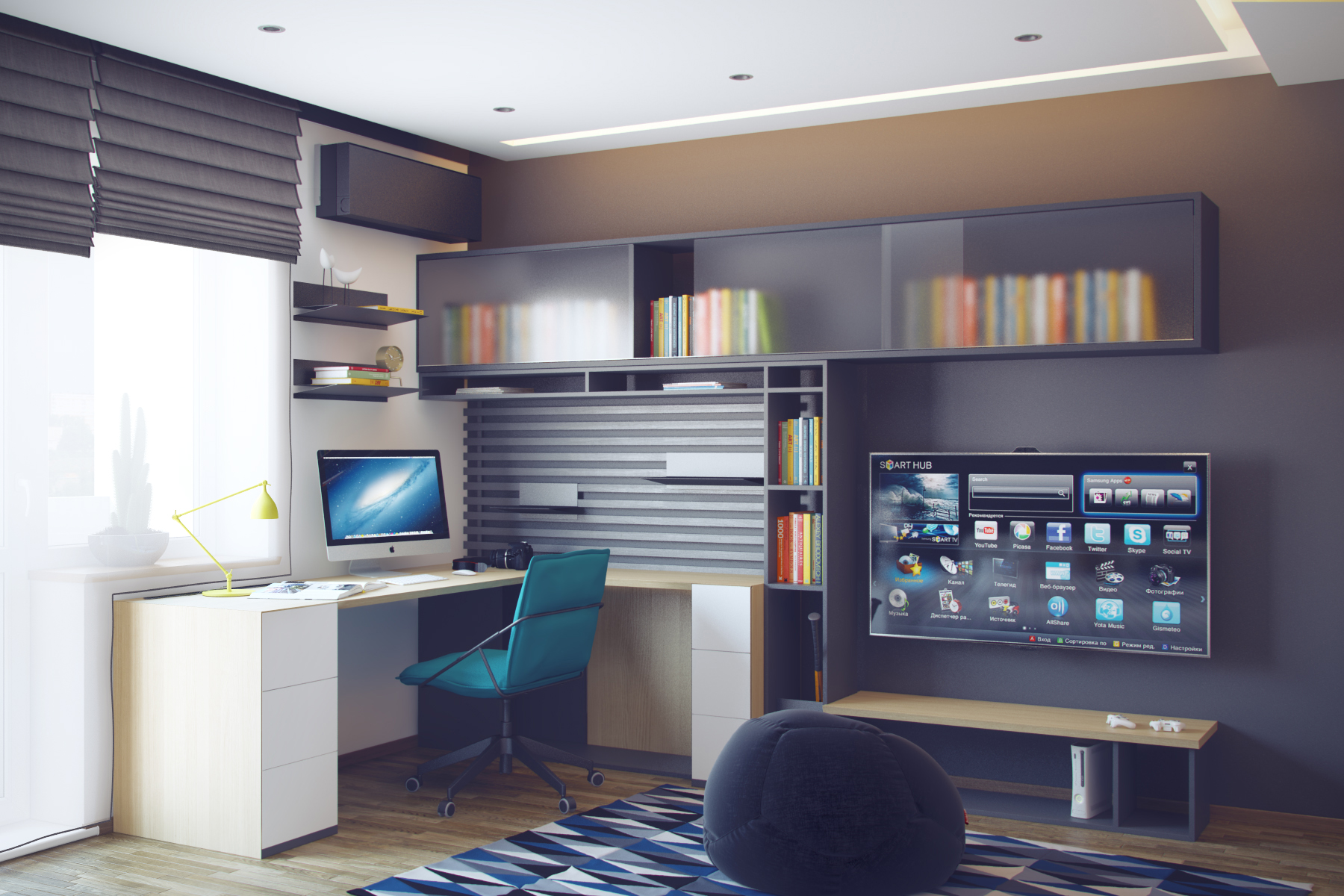 Діючі значення сили струму і напруги
Для характеристики параметрів змінного струму використовують діючі значення сили струму і напруги
Напруга в мережі змінного струму становить 220 В (діюче значення напруги)
Сила струму в колі становить 25 А (діюче значення сили струму)
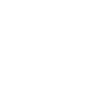 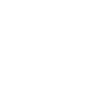 Реактивний опір у колі змінного струму
Реактивний опір – це додатковий опір струмові, що чинять конденсатор і котушка індуктивності, введені в коло змінного струму
Види реактивного опору
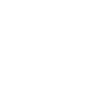 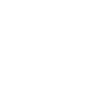 Реактивний опір у колі змінного струму
Повний опір кола (містить активний, індуктивний і ємнісний опори)
Реактивний опір:
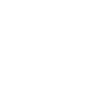 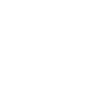 Розв'язування задач
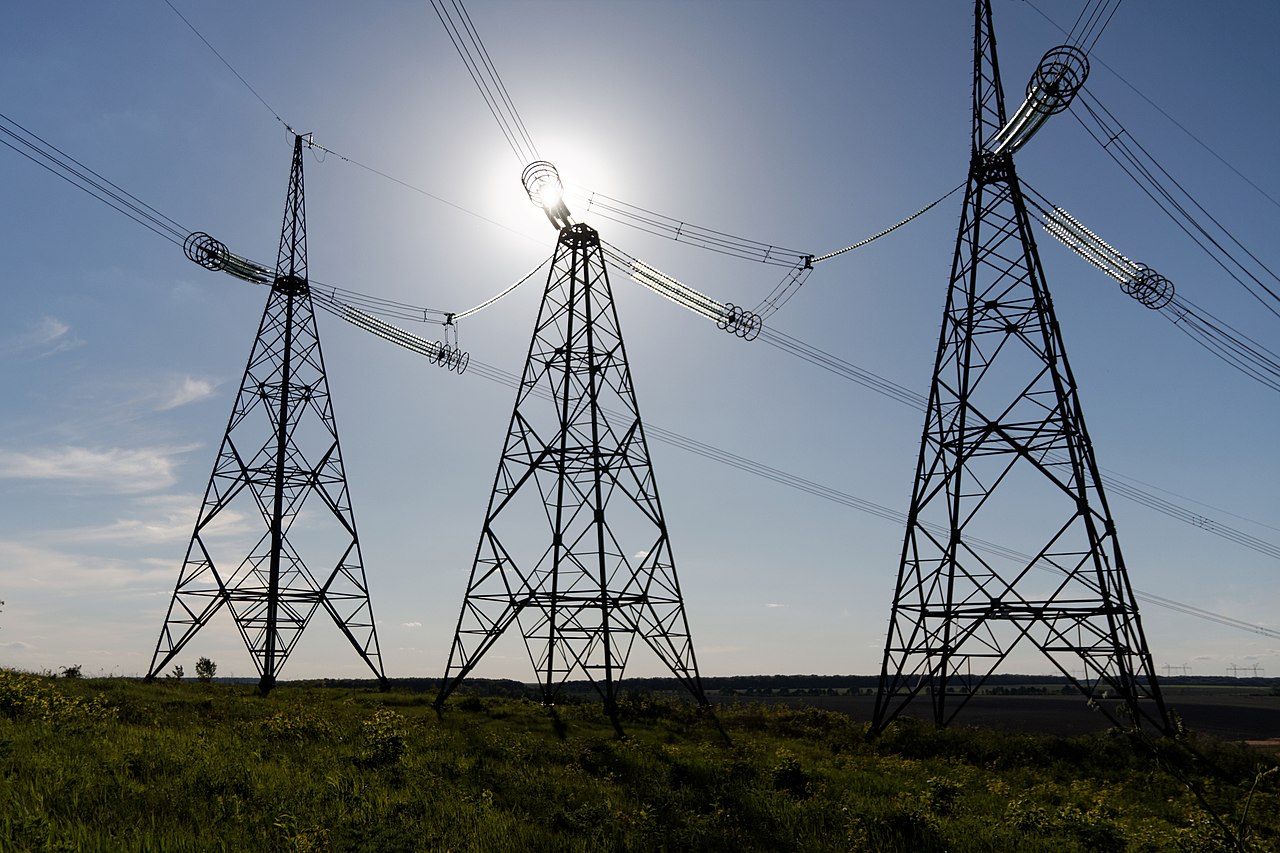 1. На яку напругу треба розрахувати ізолятори лінії електропередачі, якщо її діюче значення становить 430 кВ?
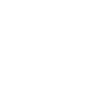 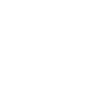 Розв'язування задач
2. Миттєве значення сили струму при фазі π/6 дорівнює 6 А. Визначте амплітудне й діюче значення сили струму, якщо в момент початку спостереження сила струму дорівнює нулю.
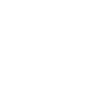 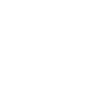 Розв'язування задач
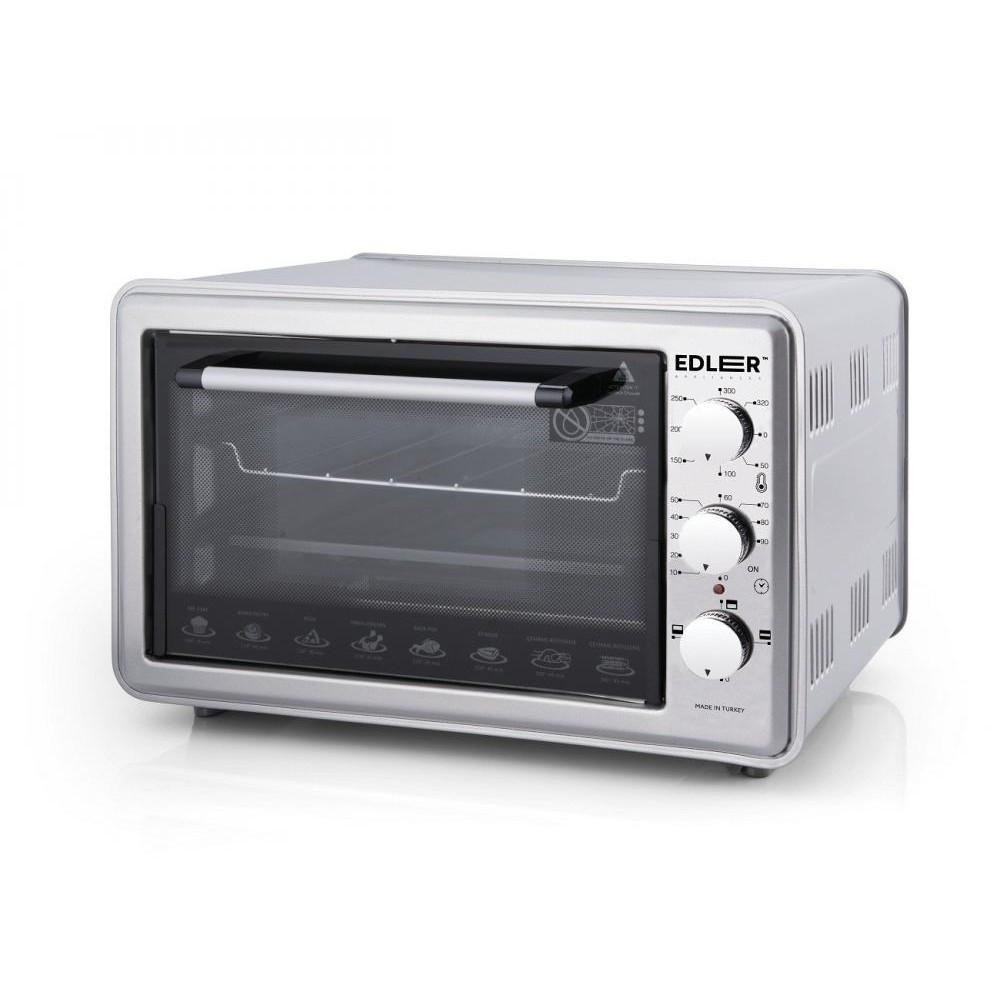 3. Електропіч із опором 20 Ом живиться від генератора змінного струму. За який час виділиться кількість теплоти 4 МДж, якщо амплітудне значення сили струму 8 А?
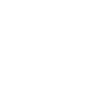 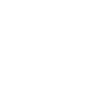 Розв'язування задач
4.  Визначте індуктивний опір соленоїда з індуктивністю 35 мГн, що ввімкнений у коло змінного струму із частотою: а) 50 Гц; 
б) 60 Гц; в) 800 Гц. Як залежить індуктивний опір провідника від частоти змінного струму?
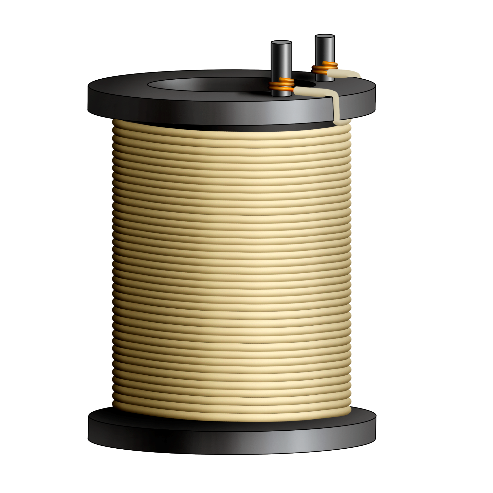 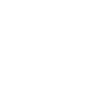 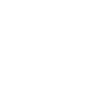 Розв'язування задач
5. Визначте опір конденсатора ємністю 150 мкФ, на який подана змінна напруга частотою: а) 50 Гц; 
б) 60 Гц; в) 1 кГц. Як залежить ємнісний опір конденсатора від частоти змінного струму?
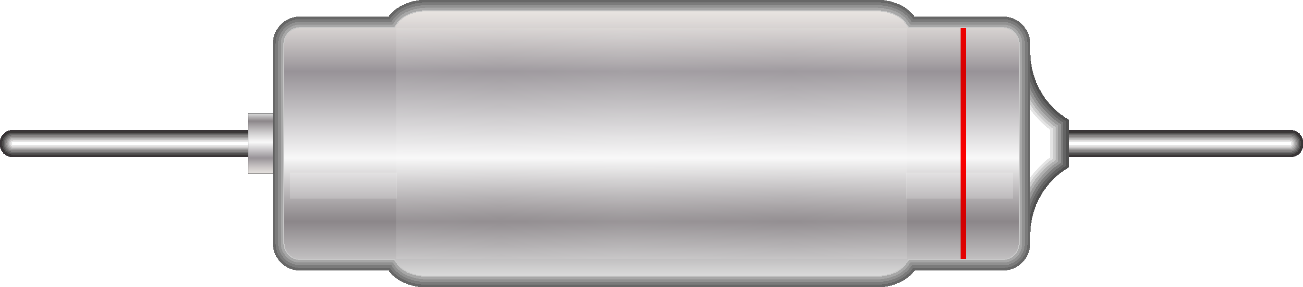 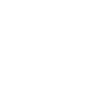 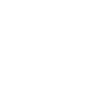 Розв'язування задач
6. Який опір ділянки кола змінного струму із частотою 500 Гц, що складається з послідовно з’єднаних резистора з активним опором 15 Ом і котушки індуктивністю 50 мГн?
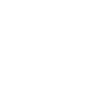 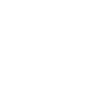 Запитання для фронтального опитування
1. Які основні види опорів існують у колах змінного струму? Наведіть їх означення.
2. Як пов’язані сила струму і напруга в колі з активним опором?
3. Що називають діючим значенням сили струму?
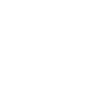 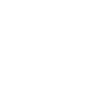 Запитання для фронтального опитування
4. Як розрахувати діючі значення сили струму й напруги?
5. Наведіть формулу для розрахунку індуктивного опору.
6. Дайте означення ємнісного опору. Від яких чинників він залежить?
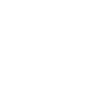 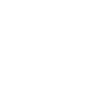 Домашнє завдання
Опрацювати § 20,
Вправа № 20 (1-3)